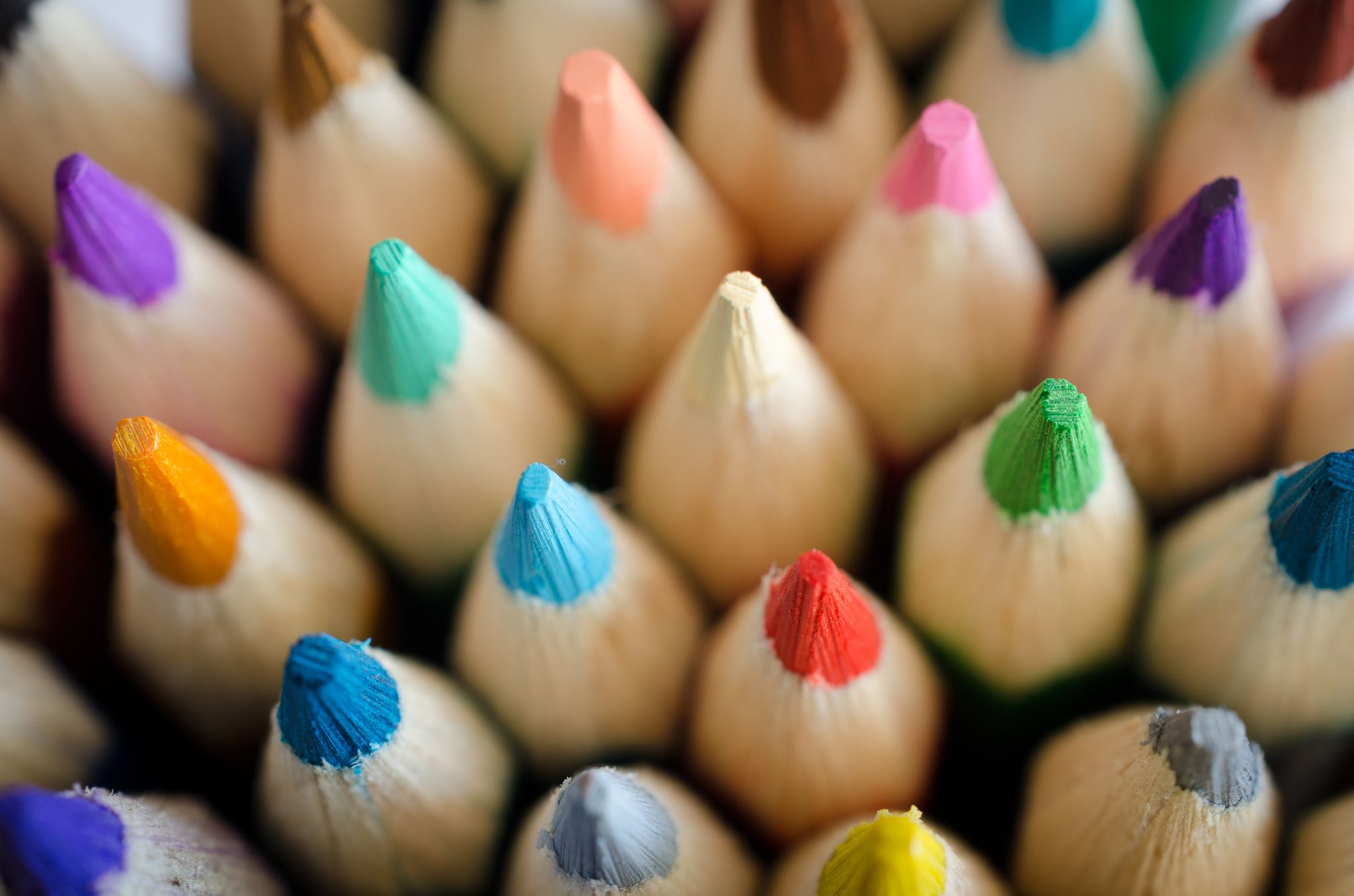 Biesbroek’s Class 1/2
Thursday, June 11, 2020
Table of contents
Morning message
Hello Kiddos,
Happy Thursday! I am glad Ramon was able to solve his problem in the story yesterday. Today, let’s find some words that end in ‘nt’ in our reading, read ish again and find the author’s purpose of writing the story, and let’s review comparing length in Math.
Happy Learning,
Mrs. Biesbroek
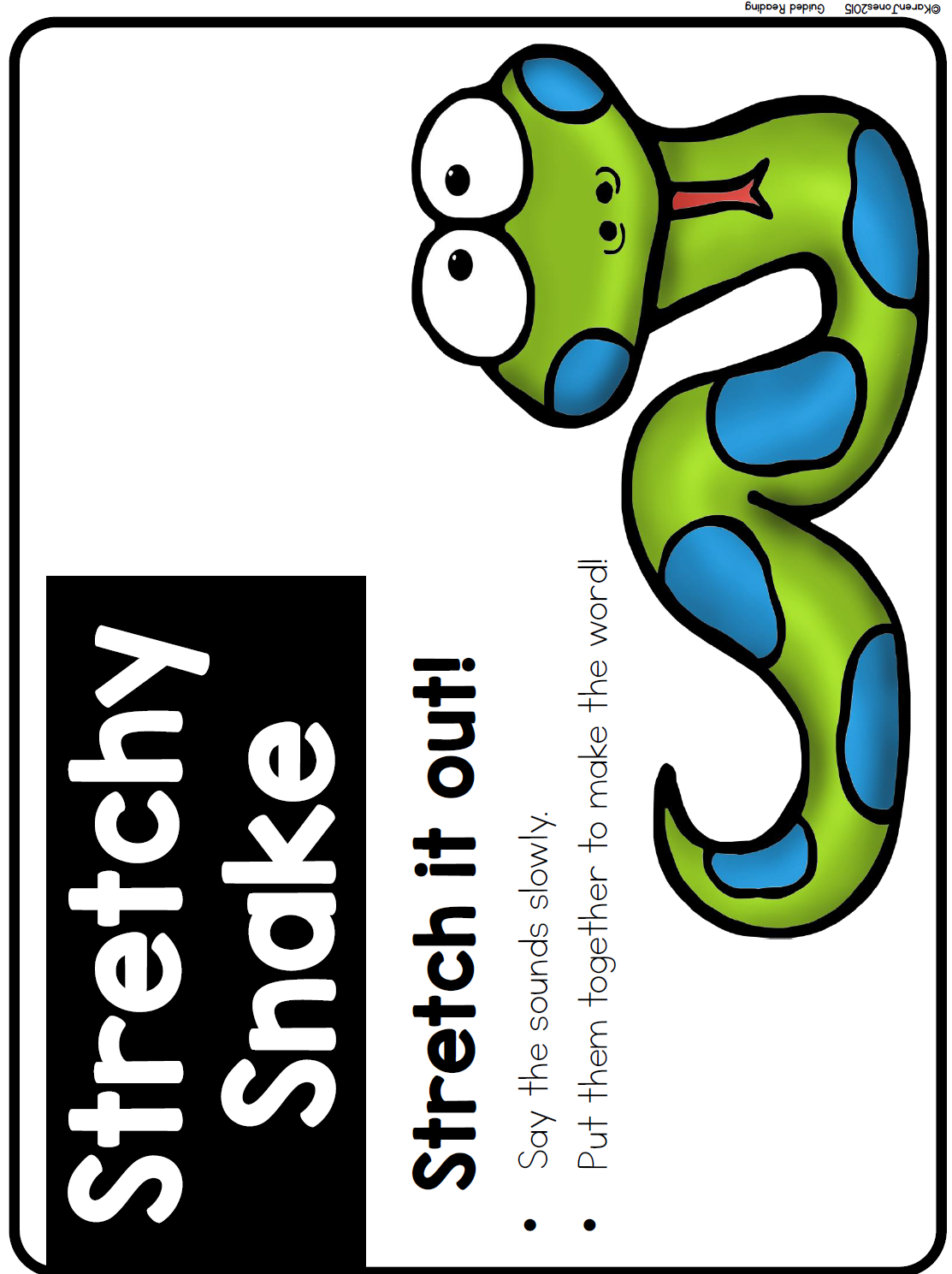 Reading
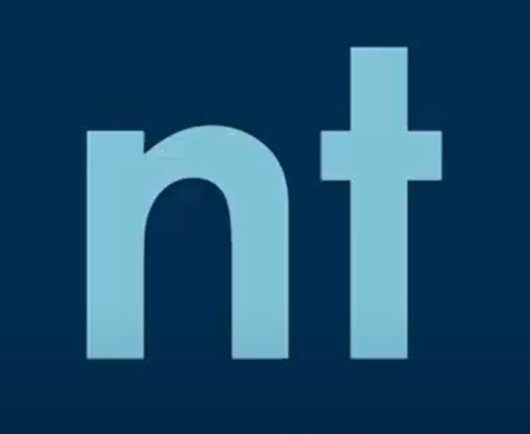 Step 1
Click and watch the video.
Step 2
Read a book from home or on RAZ kids.
Find any words that end in ‘nt' in your book. Remember if you get to a tricky word – stretch out each sounds using ‘Stretchy Snake’.
Step 3
Share the words you found with a parent or share it with Mrs. Biesbroek in an email.
I can apply a variety of strategies to help solve words.
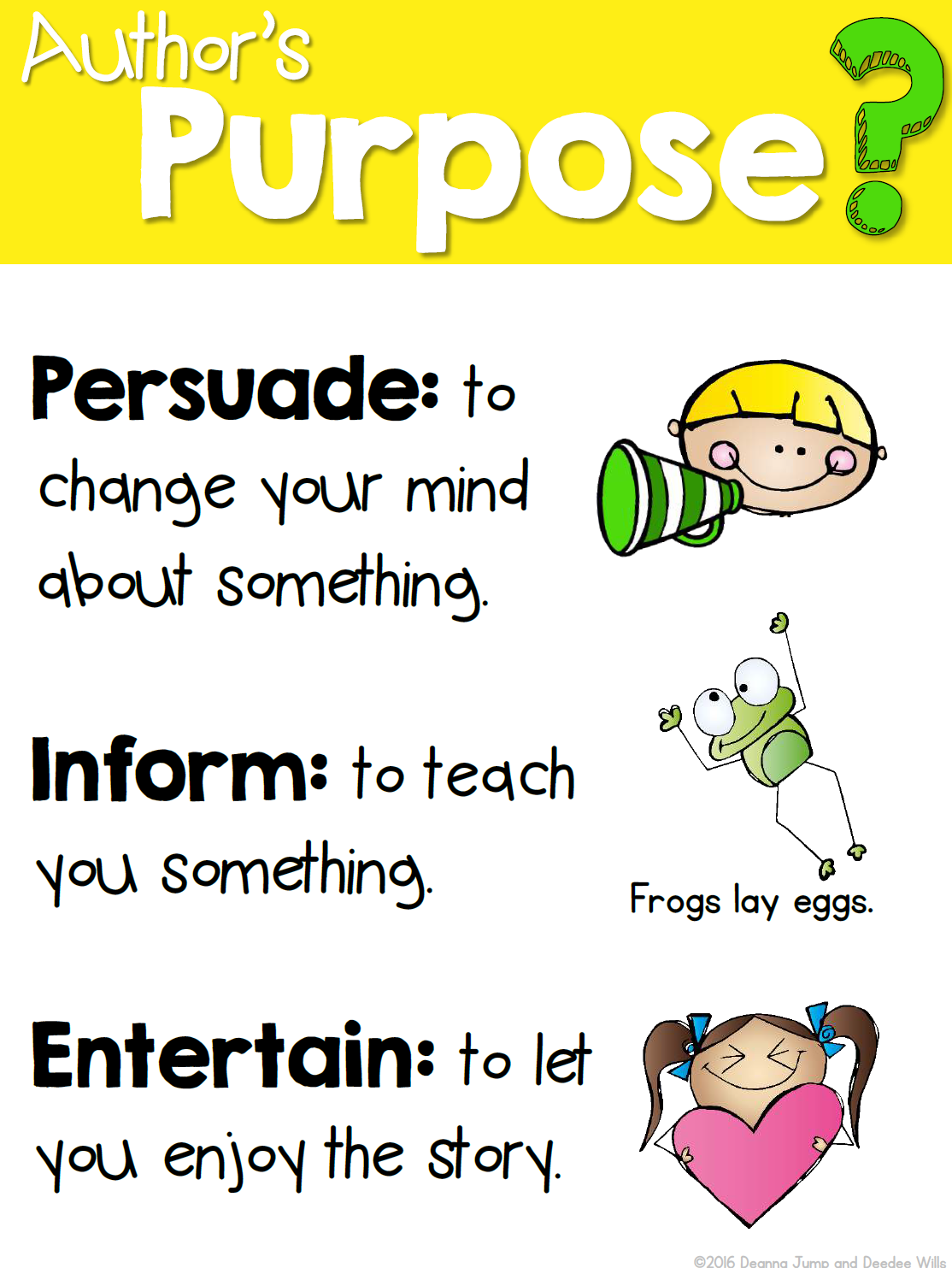 Writing
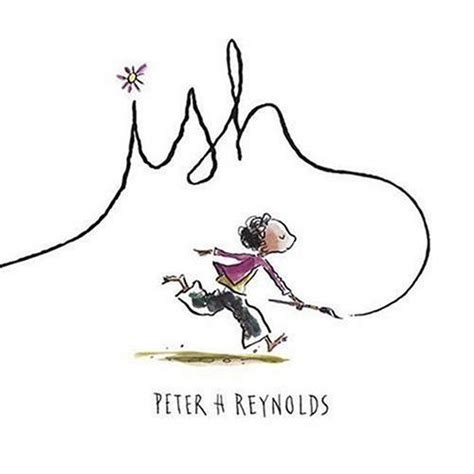 Step 1
Click the video to listen to Mr. Braico read ish. Today, we will write about the author’s purpose.
Step 2
Think about what you think the author is trying to teach us. What lesson did you learn from reading the story?
Step 3
Create a Word document called “ish – Author”. Write at least 3 sentences of the lesson you learned and why you thought so.
I can explain the author’s purpose of a story..
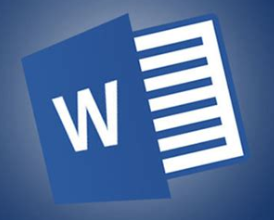 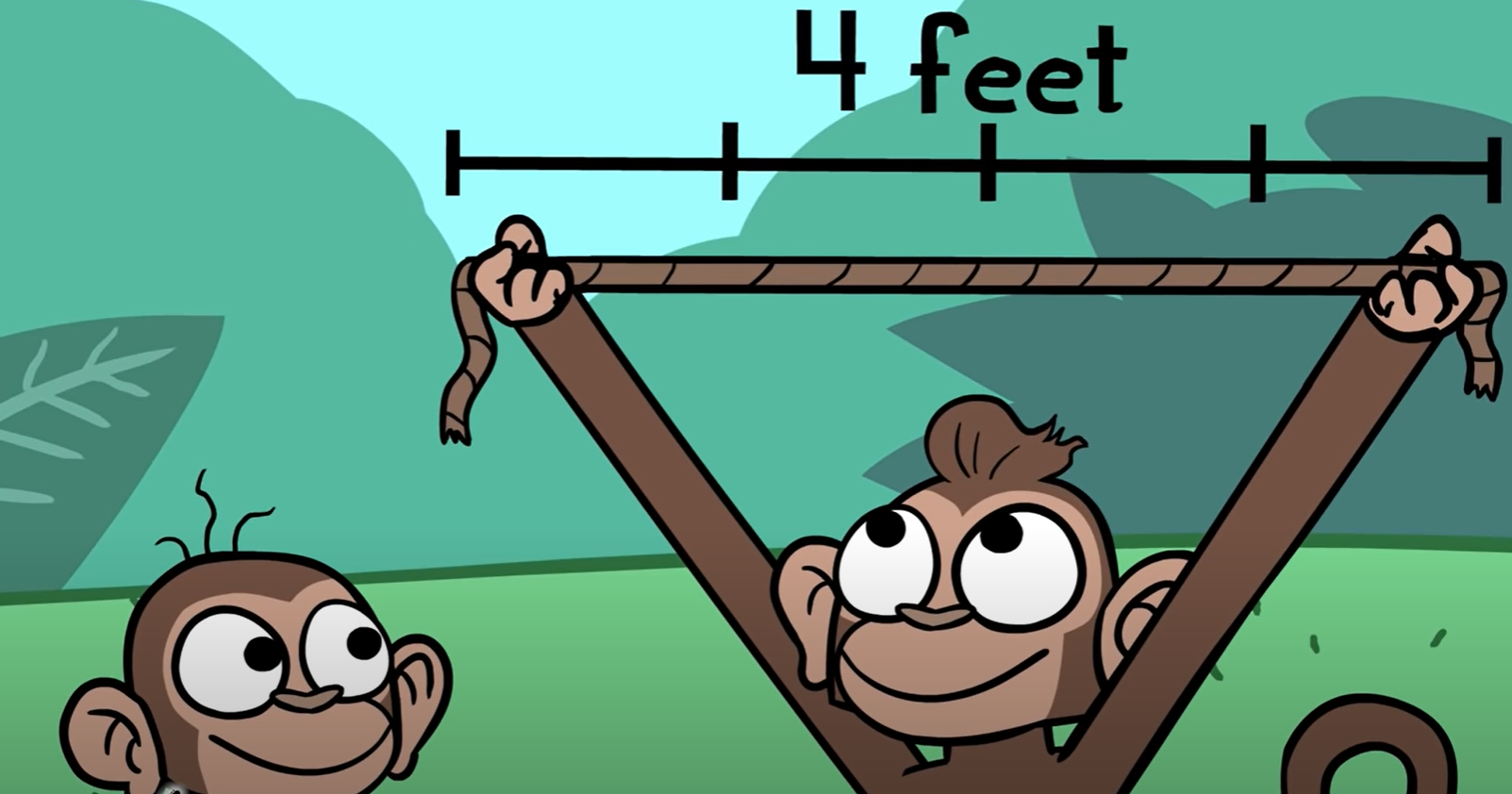 Math
Step 1
Click the video to review comparing lengths.
Step 2
Which is shorter or longer?
Which is smallest or bigger?
Step 3
Try making some measurement comparisons at home. Find some items that are longer and shorter, bigger and smaller.
Take a picture and email.
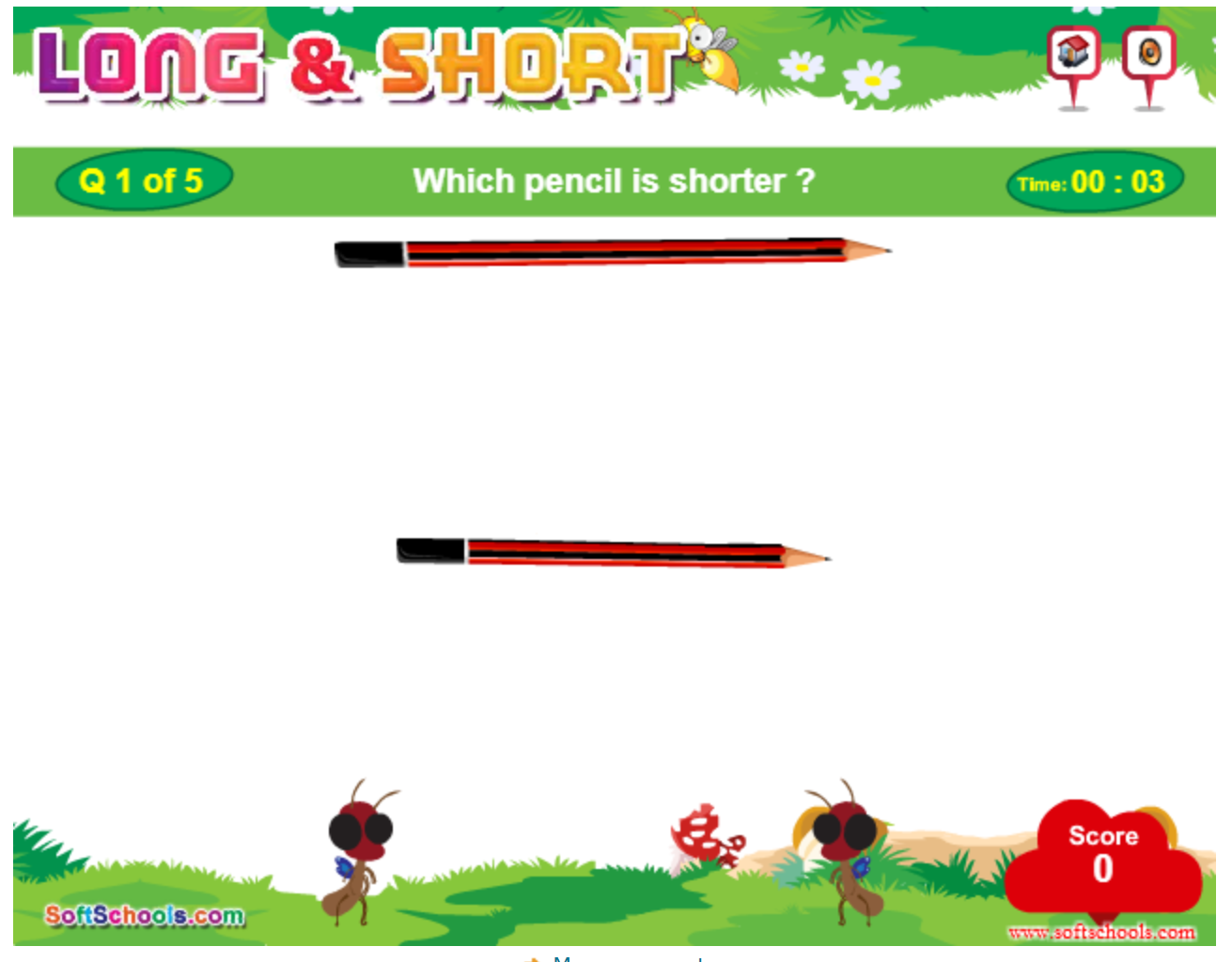 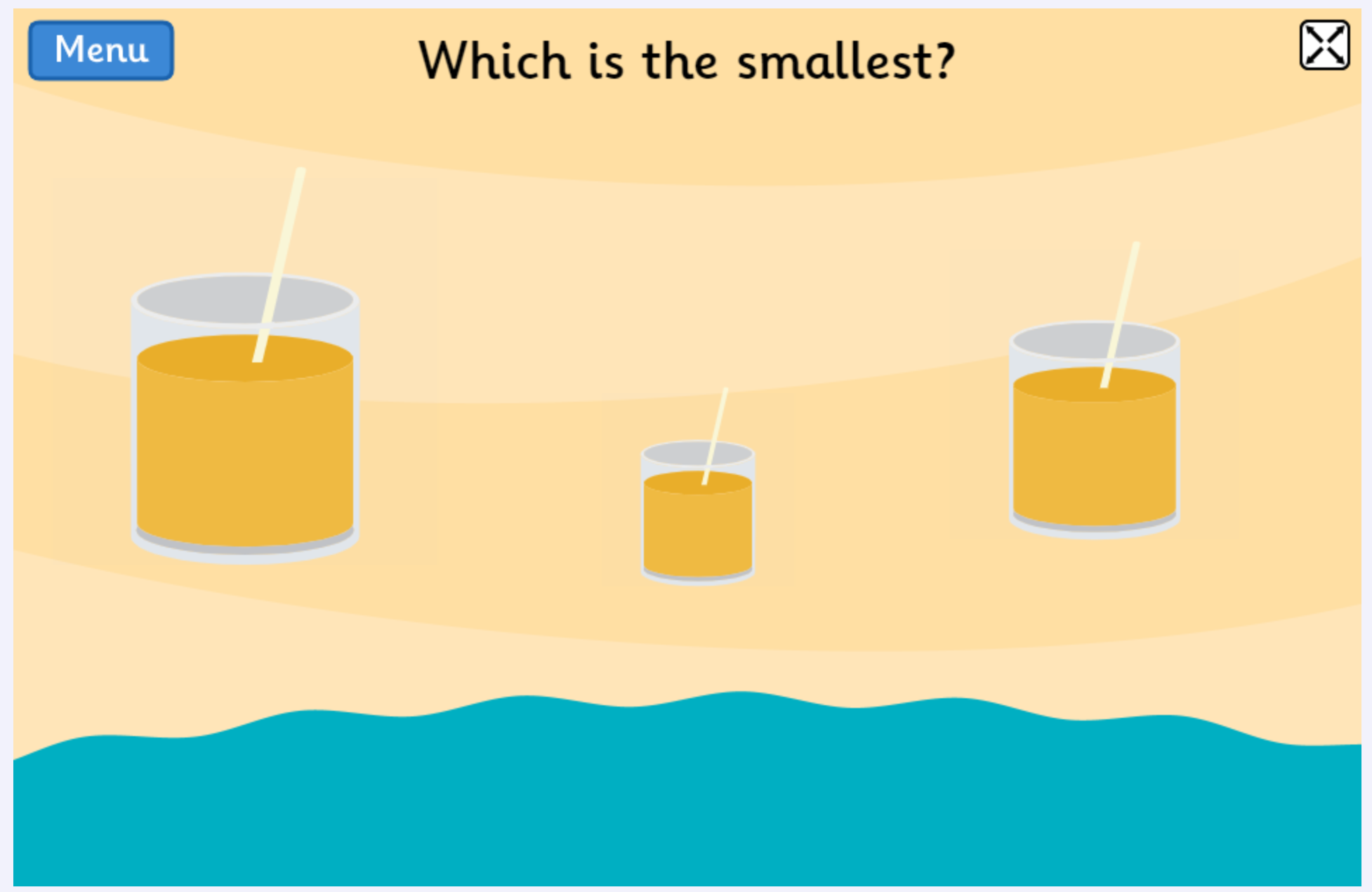 I can compare and order objects by length.
DAILY PHYSICAL ACTIVITY
Choose one (or more) activities for your DPA.
GoNoodle
Fresh Start Fitness
Maximo
Calming Down
Mrs. McIntyre DPA
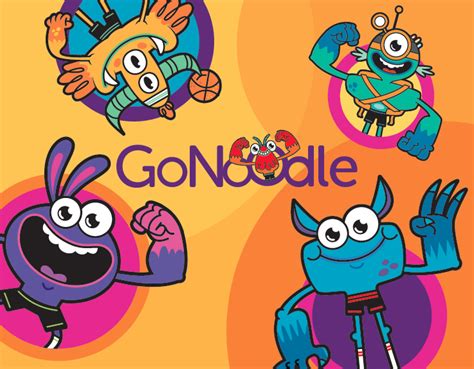